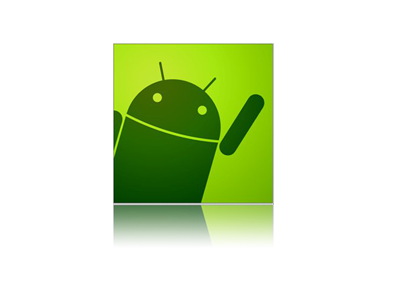 1
Hybrid Mobile Applications - ICD0018
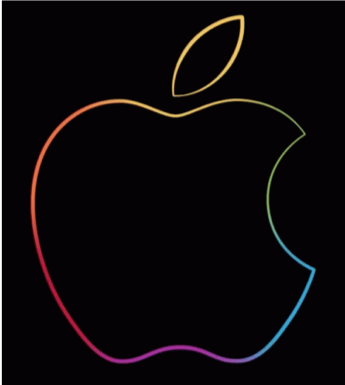 TalTech IT College, Andres Käver, 2019-2020, Fall semester
Web: http://enos.Itcollege.ee/~akaver/HybridMobile
Skype: akaver   Email: akaver@itcollege.ee
2
React N – initial App creation
Remove previously installed react-native cli> sudo npm uninstall -g react-native-cli
Create new app using NPX> npx react-native init AppName --template react-native-template-typescript> cd AppName
Fix native libraries linking> npx react-native link
Start Android emulator and then start react-native app> npx react-native run-android
3
React N – Minimal first layout
Bare minimum app
import React from 'react';
import { View, Text } from 'react-native';
const App = () => {
  return (<View><Text>React Native Demo!</Text></View>);
};
export default App;
4
React N – Hot/Live reloading
Press CMD-M or CTRL-M in android emulator and select (or shake your physical device)
Press CMD-D in iOS simulator
Enable Live Reload – just the modified parts will be loaded, without restarting app
Enable Hot Reloading – reload app on every source modification
5
React N – Navigation between screens
> yarn add react-navigation react-navigation-stack react-native-gesture-handler react-native-screens
react-navigation 
react-navigation-stack 
react-native-gesture-handler 
react-native-screens

Create navigator, app container, screens and set entry point…
6
React N – Navigation
Run useScreens as first thing in your app.




Add following to android/app/build.gradle dependencies sectionimplementation 'androidx.appcompat:appcompat:1.1.0-rc01’implementation 'androidx.swiperefreshlayout:swiperefreshlayout:1.1.0-alpha02’
Execute in android directory (cleans android build)> ./gradlew clean 
Execute in ios directory> pod install
import { useScreens } from 'react-native-screens';
 
useScreens();
7
React N – Navigation
Create navigator and app container
import { useScreens } from 'react-native-screens';
import { createAppContainer } from 'react-navigation';
import { createStackNavigator } from 'react-navigation-stack';
import { HomeScreen } from './src/HomeScreen';
import { GameScreen } from './src/GameScreen';
useScreens();
const MainNavigator = createStackNavigator({
  Home: { screen: HomeScreen },
  Game: { screen: GameScreen }
},
{ initialRouteName: 'Home'}
);
const App = createAppContainer(MainNavigator);
export default App;
8
React N - Navigation
HomeScreen.tsx
import React from 'react';
import { Button } from 'react-native';
import { NavigationParams, NavigationScreenProp, NavigationState, } from 'react-navigation';
export interface Props {
    navigation: NavigationScreenProp<NavigationState, NavigationParams>;
}
export class HomeScreen extends React.Component<Props> {
    static navigationOptions = { title: 'Home Screen' };
    constructor(props: Props) { super(props); }
    render() {
        const { navigate } = this.props.navigation;
        return (
            <Button
                title="Play!"
                onPress={() => navigate(‘Game', { text: 'Akaver' })} />
        );
    }
}
9
React N - Navigation
GameScreen.tsx
import React from 'react';
import { StyleSheet, View, Text, Button } from 'react-native';
import { NavigationScreenProp, NavigationState, NavigationScreenConfig, } from 'react-navigation';
interface NavigationParams { text: string; }
interface Props { navigation: NavigationScreenProp<NavigationState, NavigationParams>; }
export class GameScreen extends React.Component<Props> {
    constructor(props: Props) { super(props); }
    static navigationOptions = { title: ’Game Screen' };
    render() {
        const navigate = this.props.navigation.navigate;
        return (
            <Button
                title={this.props.navigation.state.params!.text + ' - go to Home! '}
                onPress={() => navigate('Home')}
            />
        );
    }
}
10
React N – Portrait/Landscape
How to render layouts differently depending on screen size/orientation. Similar to android –land suffix.
import React from 'react';
import { StyleSheet, View, Text, Button, Dimensions } from 'react-native';
import { NavigationScreenProp, NavigationState, NavigationScreenConfig } from 'react-navigation';
interface NavigationParams {
    text: string;
}
interface Props {
    navigation: NavigationScreenProp<NavigationState, NavigationParams>;
}
interface State {
    screenOrientation: string;
}
11
React N – Portrait/Landscape
export class GameScreen extends React.Component<Props, State> {
    constructor(props: Props) {
        super(props);
        this.state = {screenOrientation: this.isPortrait() ? 'portrait' : 'landscape}
        Dimensions.addEventListener('change', () => {
            this.setState({
                screenOrientation: this.isPortrait() ? 'portrait' : 'landscape'
            });
        });
    }
    static navigationOptions = {title: 'Game Screen'};
    isPortrait = () => {
        const dim = Dimensions.get('screen');
        return dim.height >= dim.width;
    };
12
React N – Portrait/Landscape
Choose different rendering method based on orientation
render() {
        const navigate = this.props.navigation.navigate;
        if (this.state.screenOrientation === 'portrait') {
            return (
                <Button
                    title={this.props.navigation.state.params!.text + ' - go Home! '}
                    onPress={() => navigate('Home')}
                />
            );
        } else {
            return (
                <View><Text>LANDSCAPE NOT DONE!</Text></View>
            );
        }
    }
13
THE END!